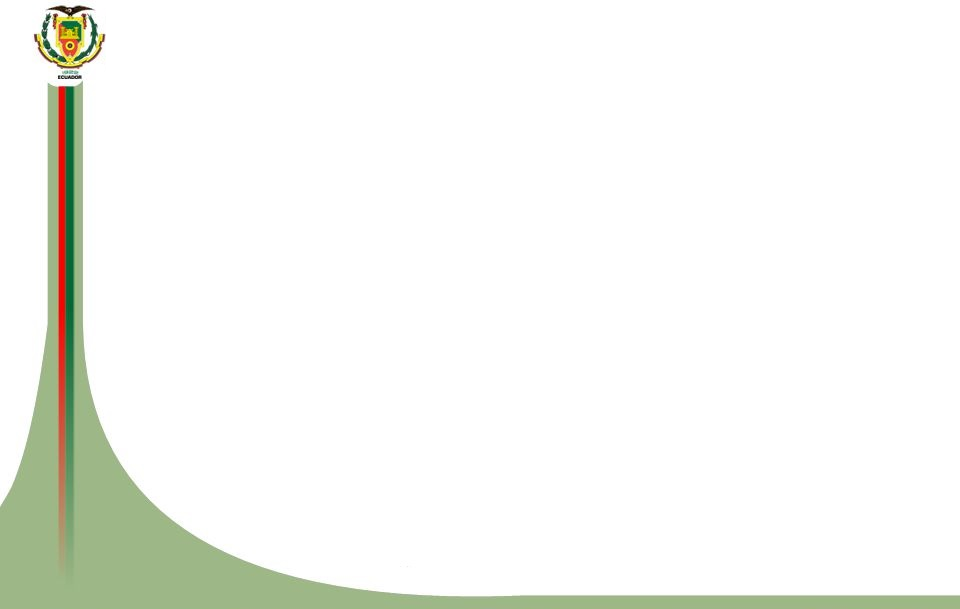 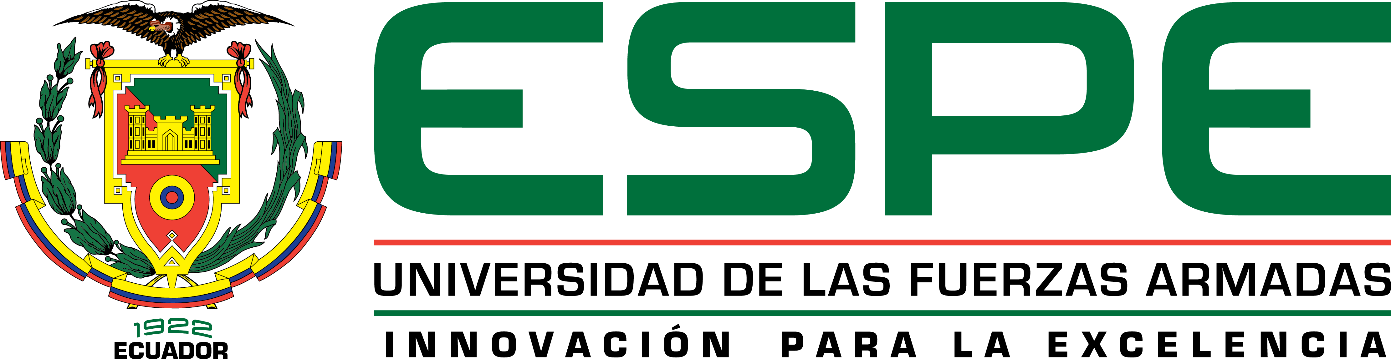 DEPARTAMENTO DE ELÉCTRICA, ELECTRÓNICA Y TELECOMUNICACIONES
CARRERA DE INGENIERÍA EN ELECTRÓNICA Y TELECOMUNICACIONES
ARQUITECTURA DE RED BASADA EN SEAMLESS MPLS PARA EL BACKHAUL DE TRANSMISIÓN IP-RAN DE UNA OPERADORA MÓVIL PARA INTERCONECTAR LA RED MÓVIL 4G LTE EN LA CIUDAD DE CUENCA
Autor: Alex Antonio Morán Ortiz
Director: Ing. Darwin Leonidas Aguilar Salazar
[Speaker Notes: Ana Verónica Guamán Directora Carrera; Freddy Acosta Docente Designado Dpto.; Raul Vinoicio haro director trabajo titulacion]
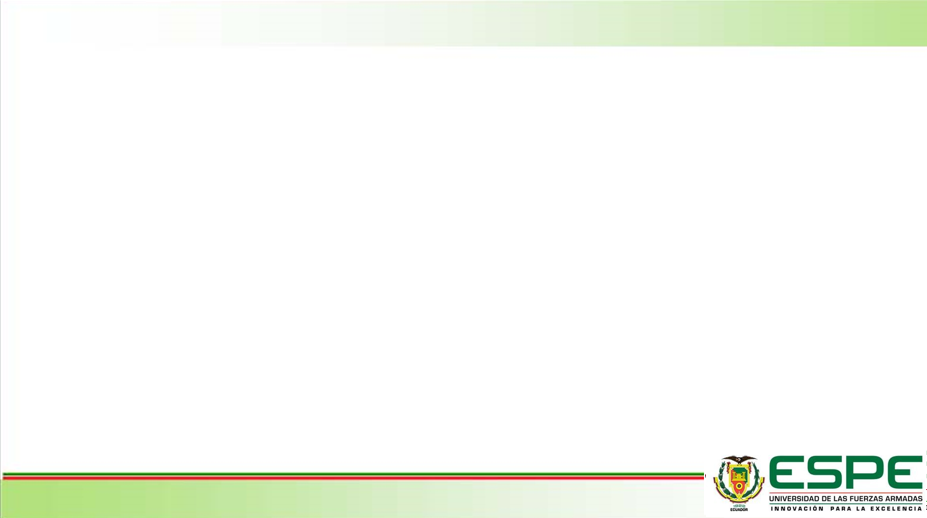 Temario
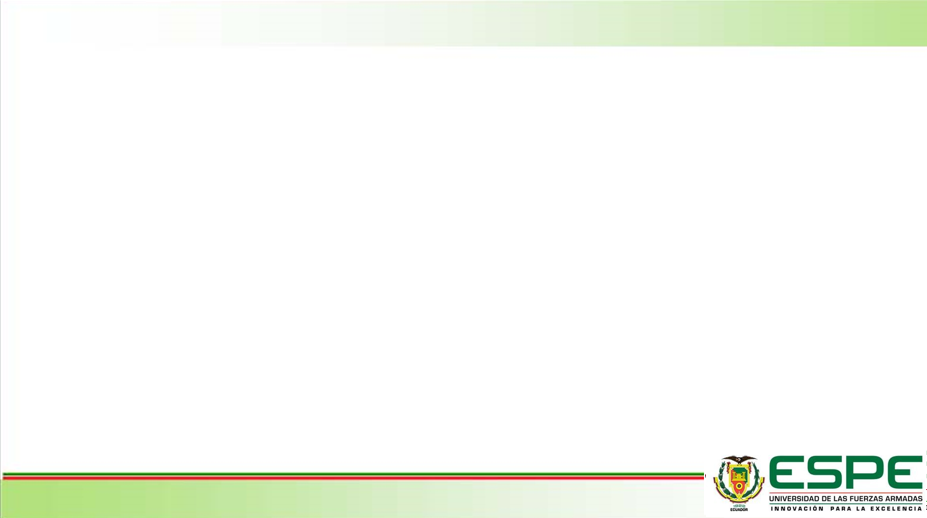 Justificación e Importancia
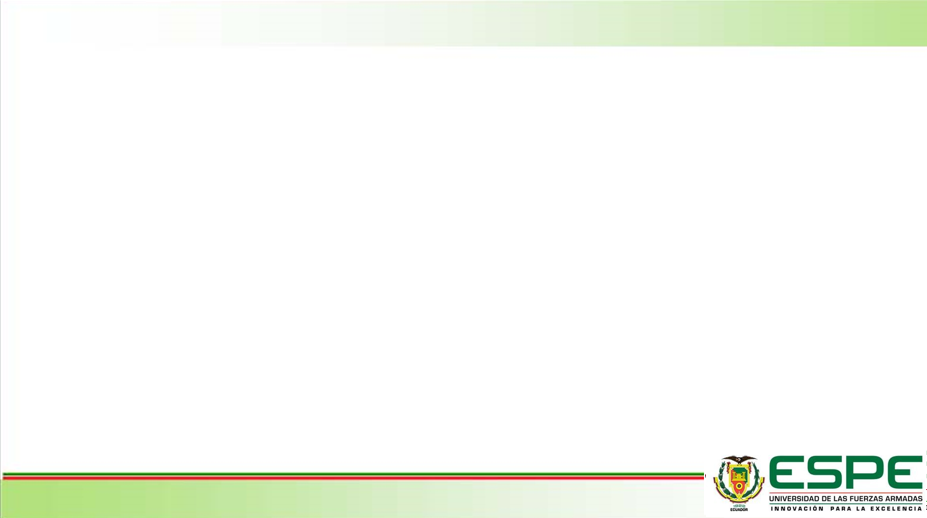 Objetivos
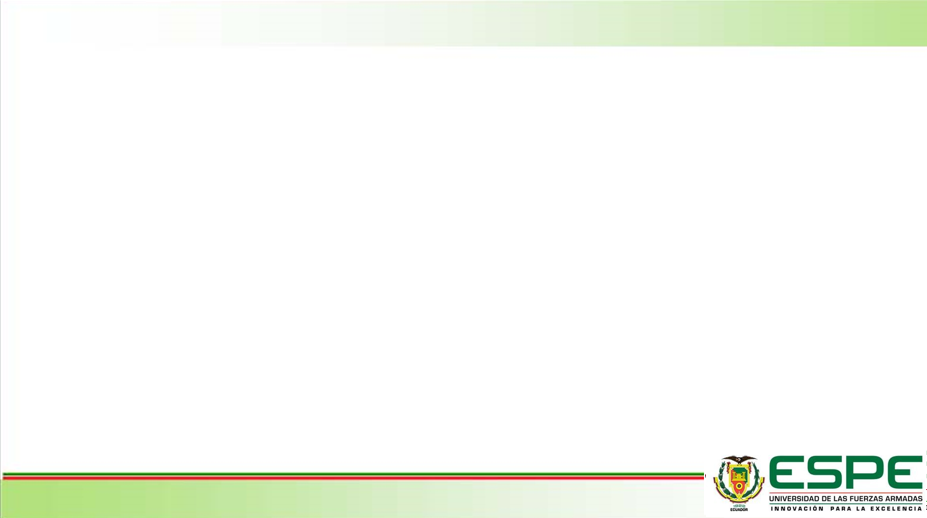 OBJETIVO GENERAL
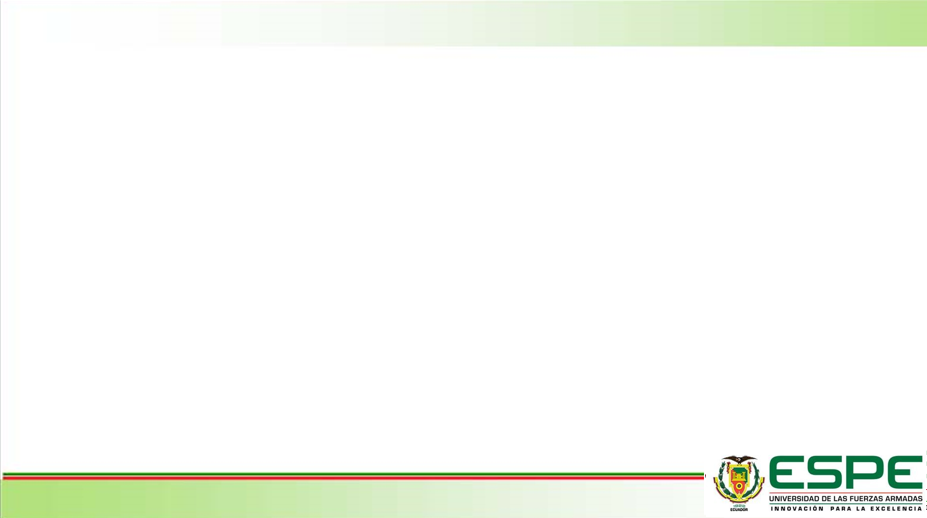 OBJETIVOS ESPECÍFICOS
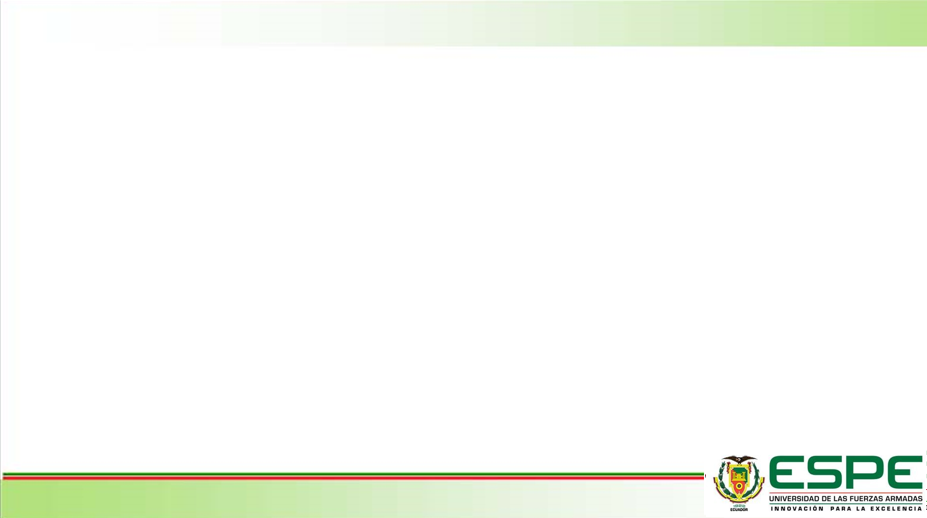 OBJETIVOS ESPECÍFICOS
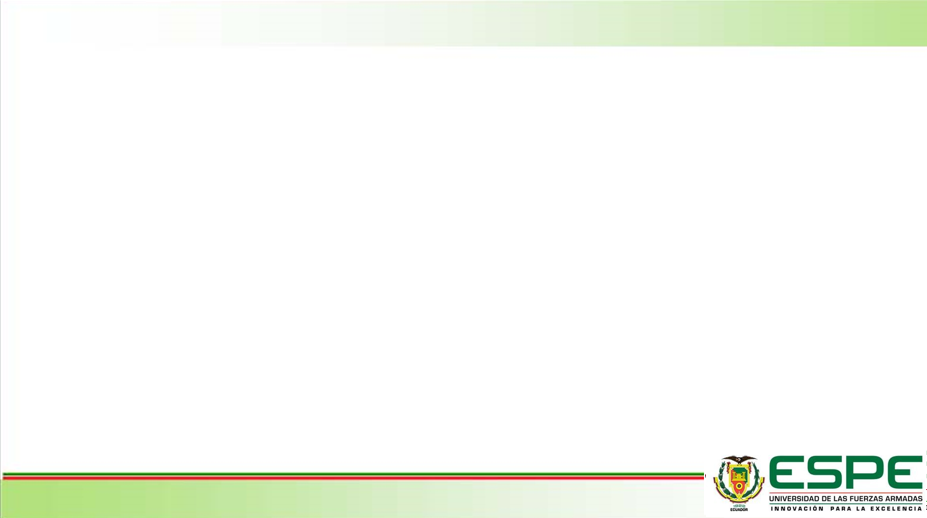 COMPONENTES EPC
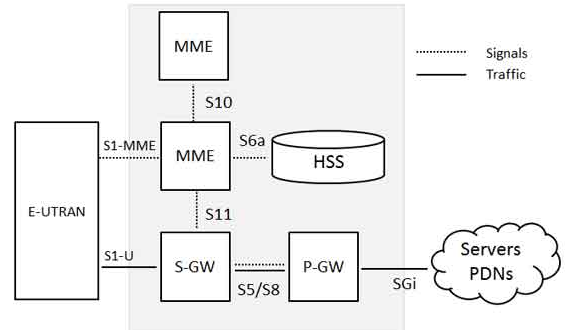 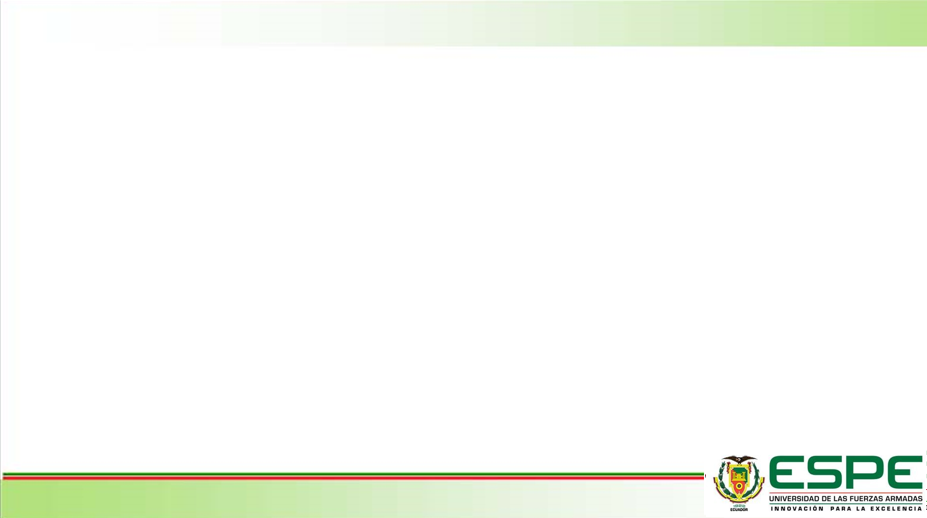 Arquitectura E-ULTRAN
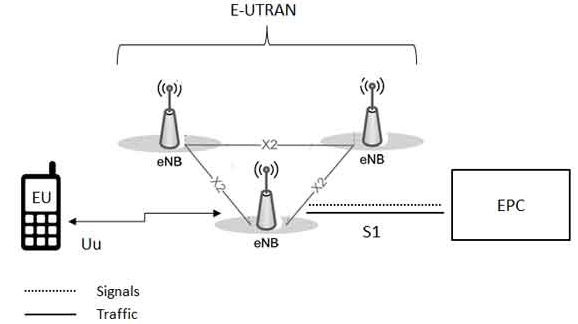 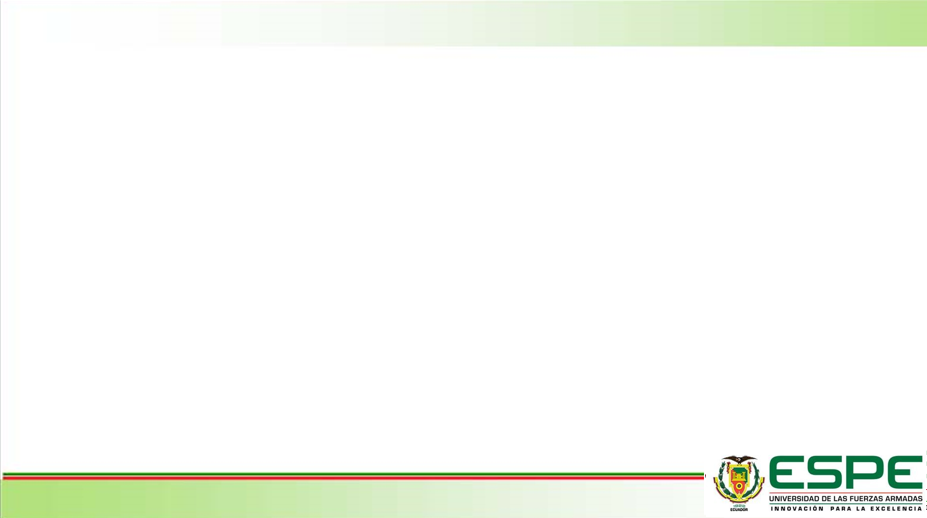 Componentes del Mobile Backhaul (IP RAN)
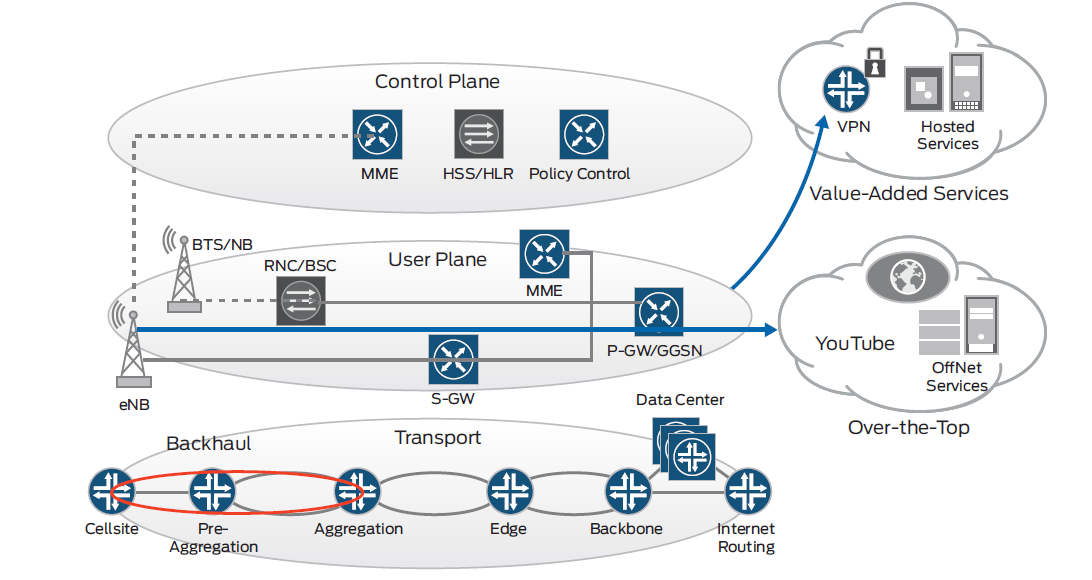 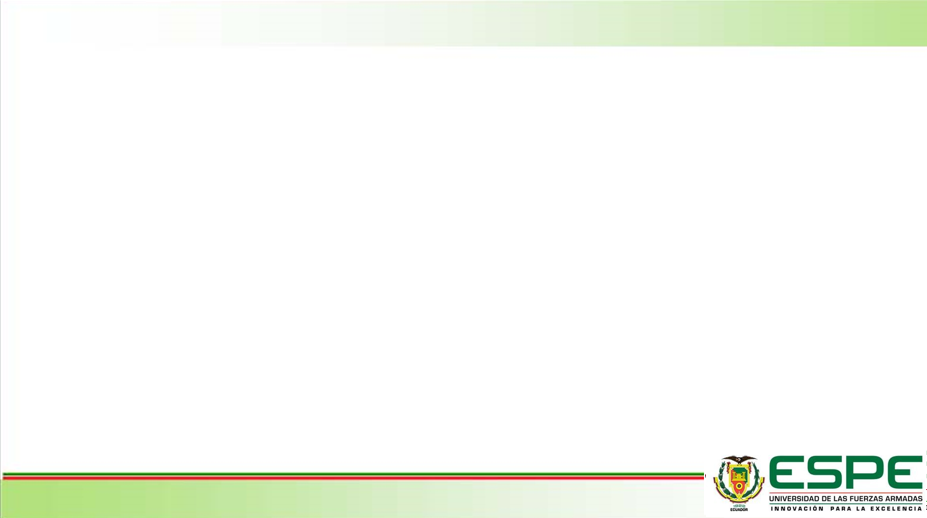 EGP E IGP
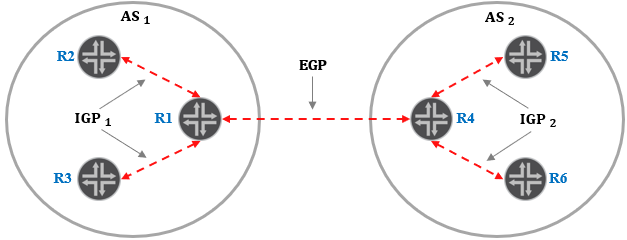 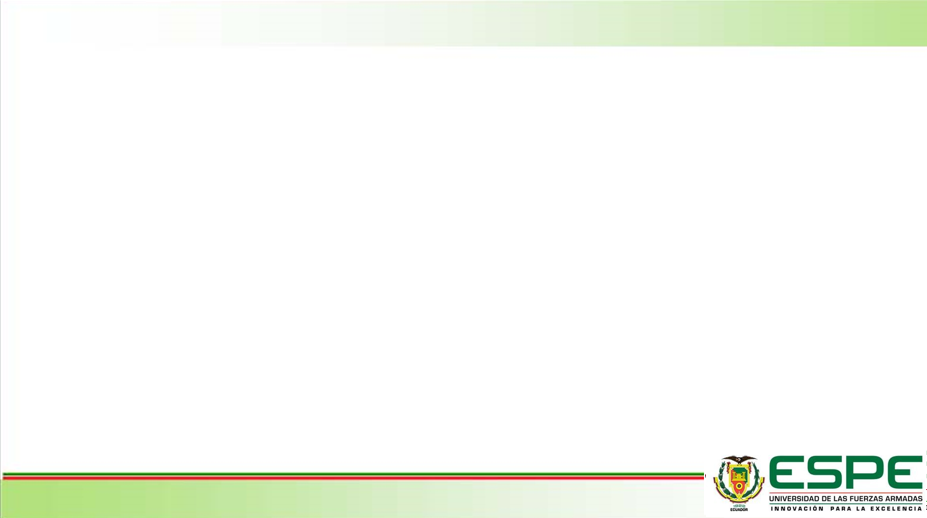 Proyección de usuarios LTE en Ecuador a 2023
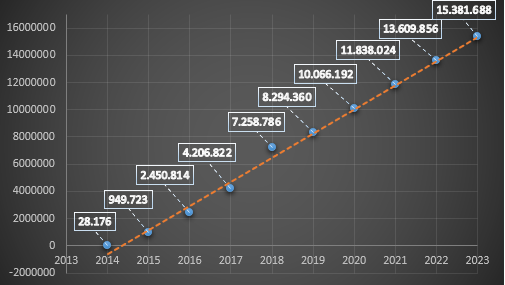 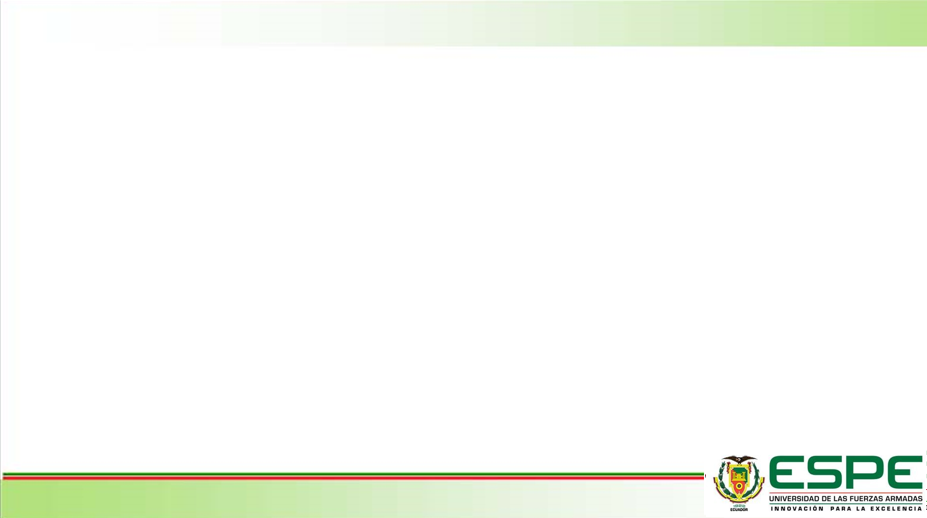 Topología Cuenca – Mobile Backhaul
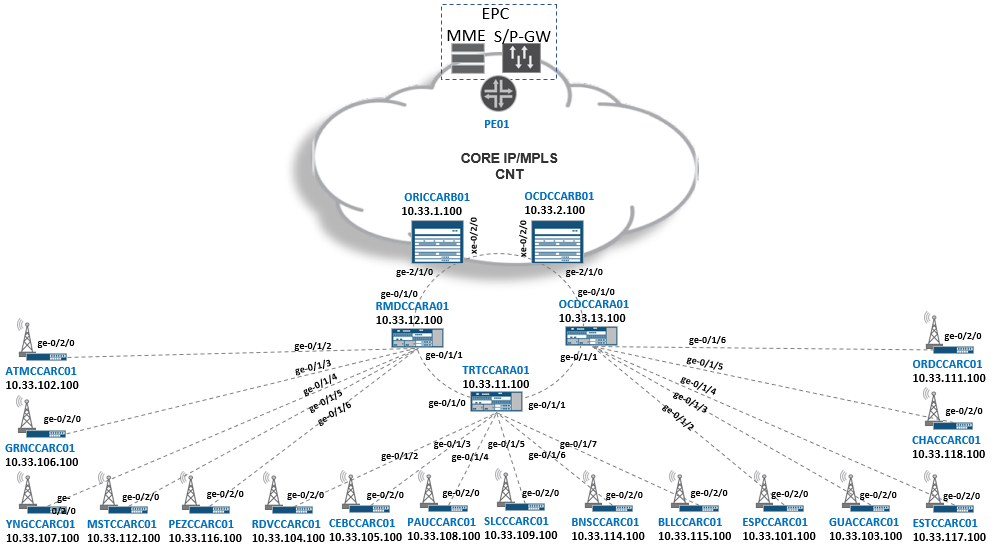 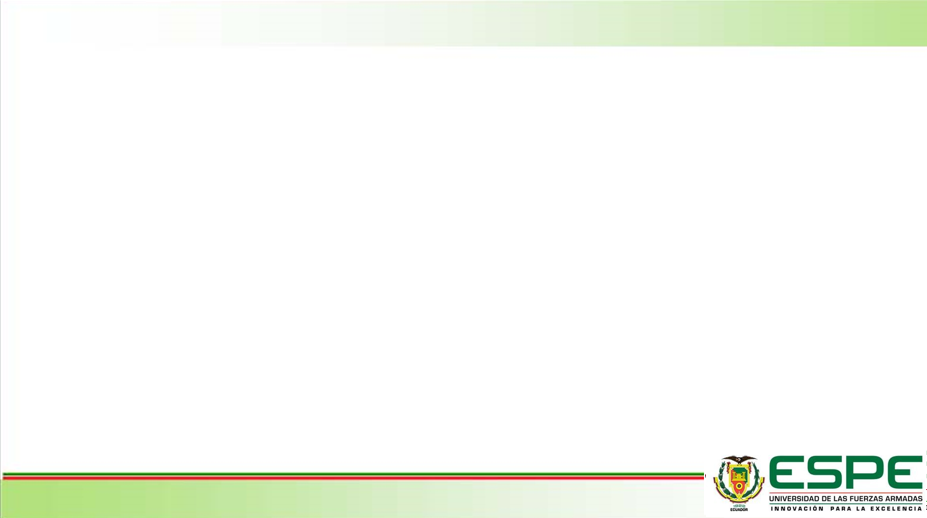 CONCLUSIONES
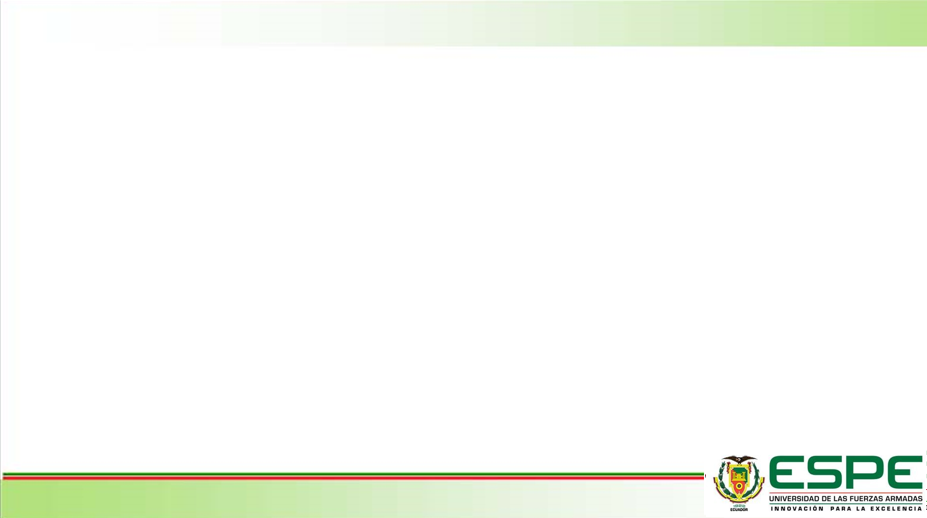 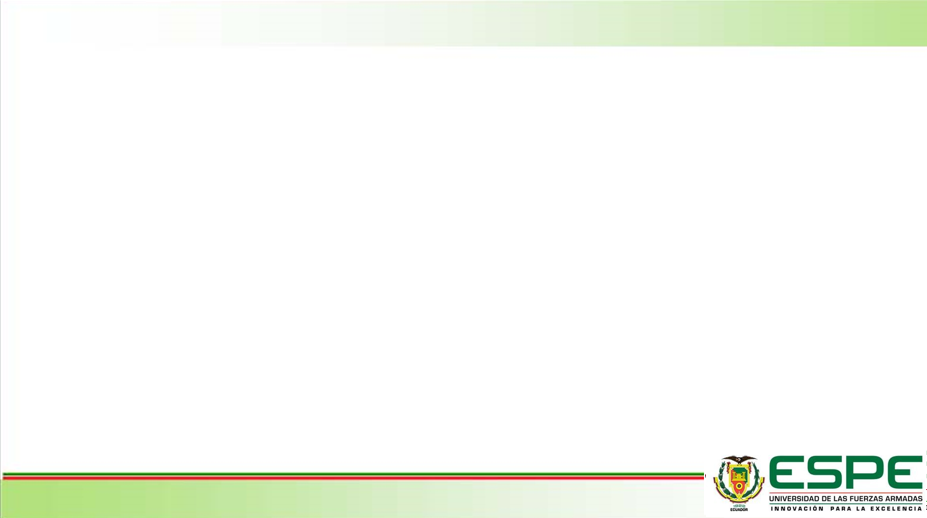 [Speaker Notes: Y cambio en las frecuencias de trabajo, sin embargo en nuestro diseño se obtuvo respuestas en la frecuencia de diseño.]
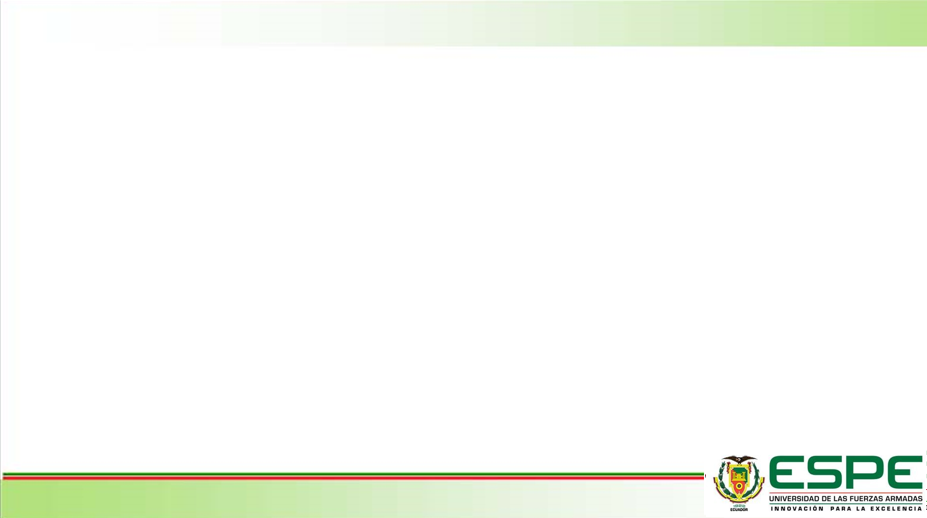 RECOMENDACIONES
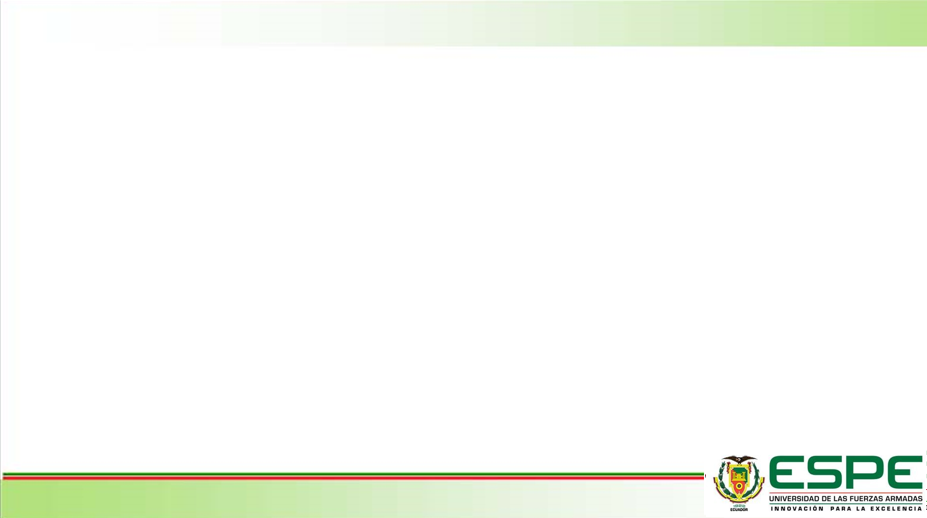 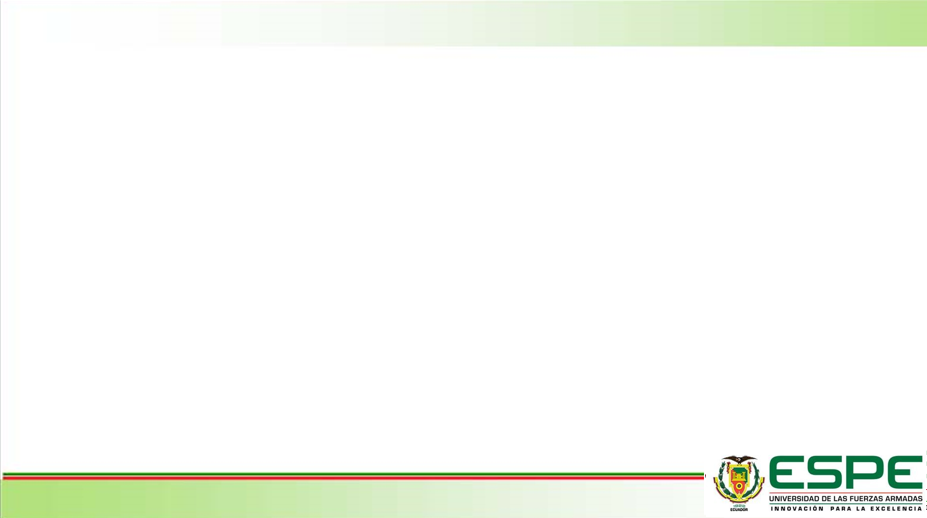 GRACIAS POR SU ATENCIÓN